Comparing
Octopuses & Squids
3rd Grade Unit 2
Goal:
I can use information from a text to compare.
Watch…
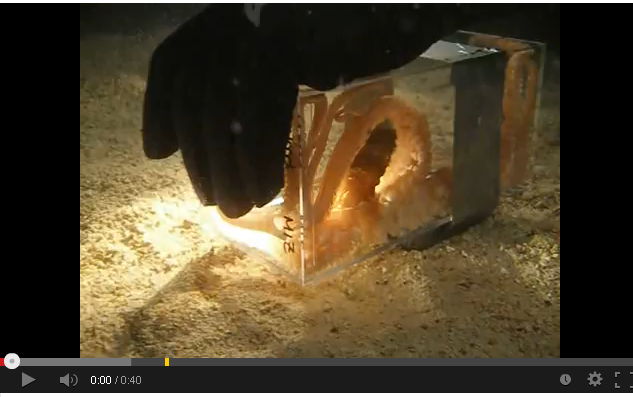 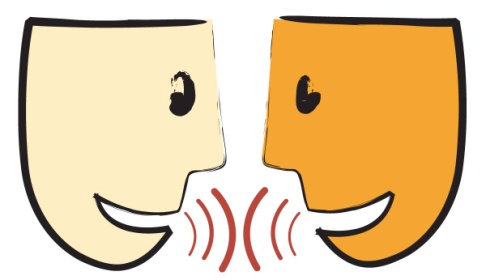 What just happened?
[Speaker Notes: Access Student’s Prior Knowledge
Turn and Talk- “What just happened?”]
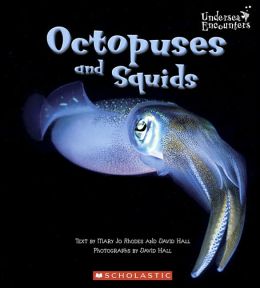 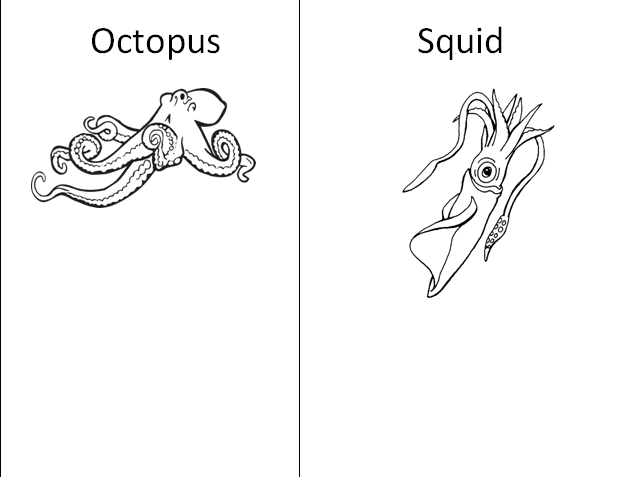 [Speaker Notes: New Information
Read and Take Notes]
Steps for Comparing

I find the items to compare

I choose the features to compare the items

I tell how the items are the same or different
[Speaker Notes: New Information-
Introduce the steps for comparing]
Steps for Comparing

I find the items to compare

I choose the features to compare the items

I tell how the items are the same or different
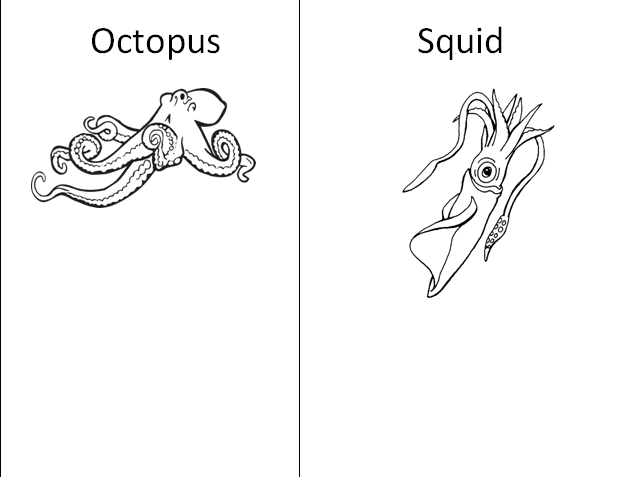 [Speaker Notes: Application
Step 1]
Steps for Comparing

I find the items to compare

I choose the features to compare the items

I tell how the items are the same or different
Habitat

Diet

Body shape

Arms 

Camouflage
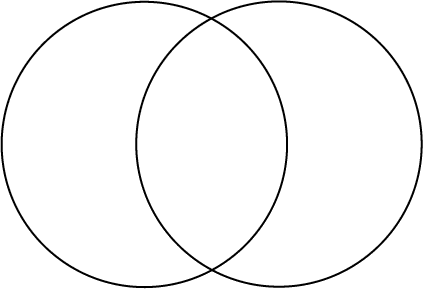 [Speaker Notes: Application
Step 2]
Steps for Comparing

I find the items to compare

I choose the features to compare the items

I tell how the items are the same or different
Write a sentence explaining one way they are the same and a sentence explaining one way they are different.
[Speaker Notes: Application
Step 3]
Goal:
I can use information from a text to compare.